Instituciones que otorgan créditos hipotecarios en Chile
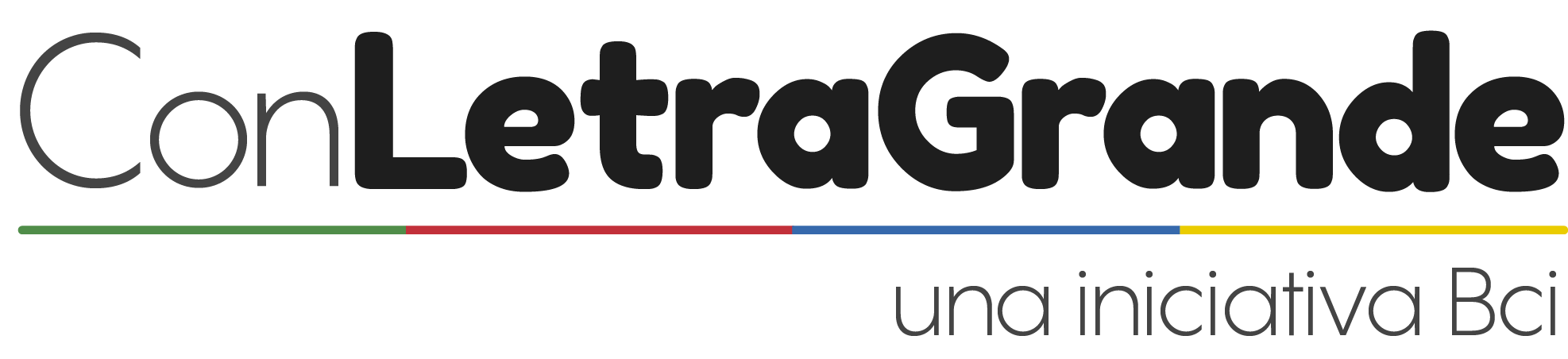 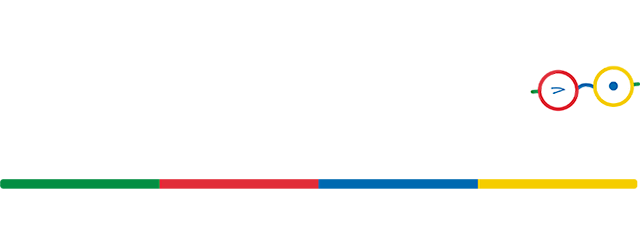 ¿Sabes cuáles son tus opciones para conseguir el presupuesto necesario para financiar la compra de tu vivienda?
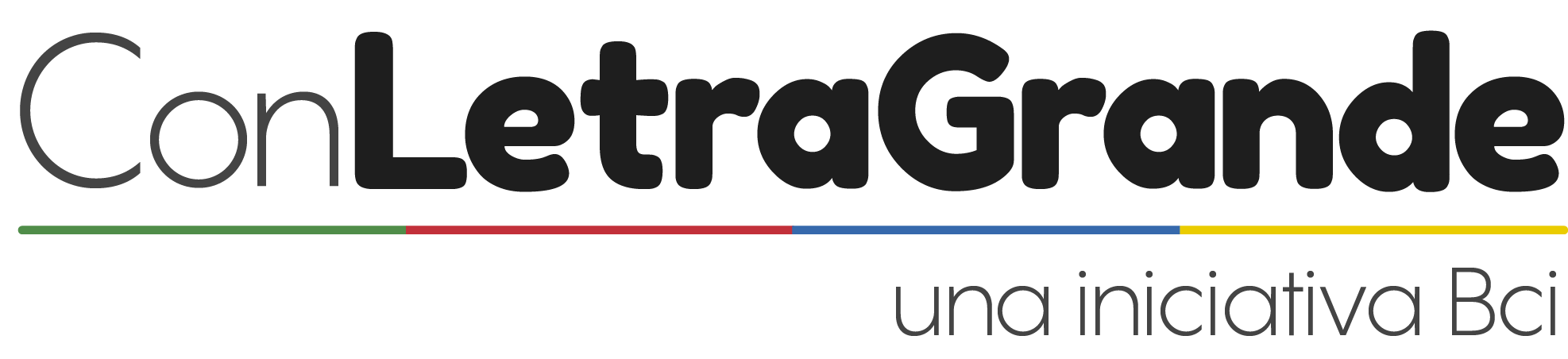 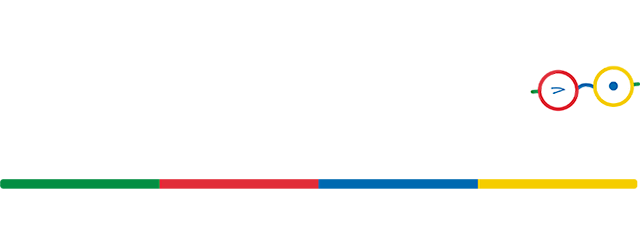 Si quieres dar el gran paso de comprar una casa o departamento, hay diversas alternativas en el mercado para conseguir el financiamiento. Hoy no sólo puedes optar a un crédito hipotecario a través de entidades bancarias, si no que también existen alternativas como las cajas de compensación, compañías de seguro, etc.

Lo importante es que encuentres la mejor opción para ti, ya que ésta es una de las mayores inversiones que hacen los chilenos a lo largo de su vida.
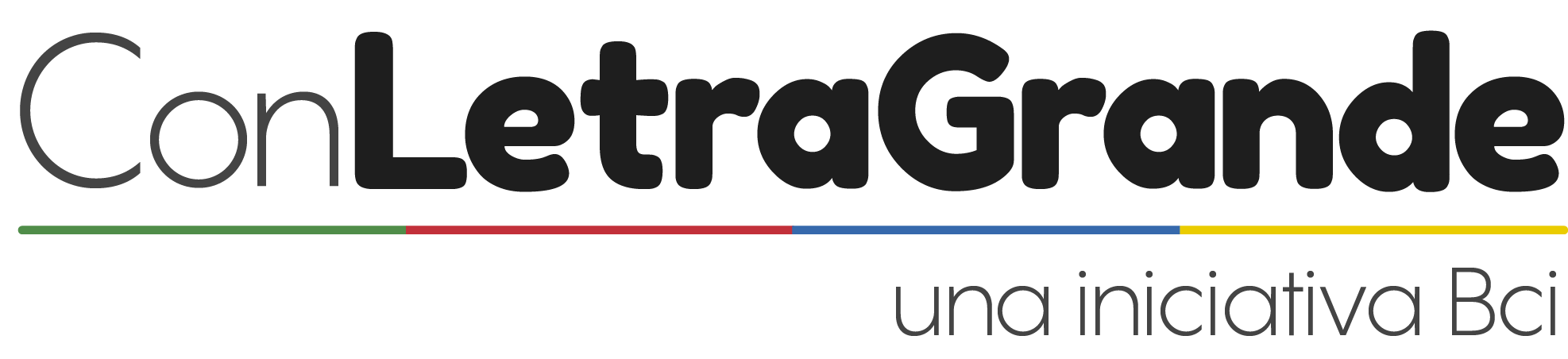 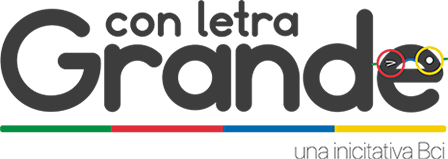 Bancos
Es una de las alternativa más conocidas. En este caso tienes múltiples productos (por ejemplo, mutuos hipotecarios y créditos en letras) y entidades bancarias para elegir. Por lo que te recomendamos cotizar y comparar. Las diferencias entre bancos pueden ser de varios millones de pesos. 

Para conseguir la aprobación de este crédito, el banco te hará una evaluación comercial. Con este objetivo, te pedirá documentos como liquidaciones de sueldo, acreditación de patrimonio, deudas del consumidor, etc.
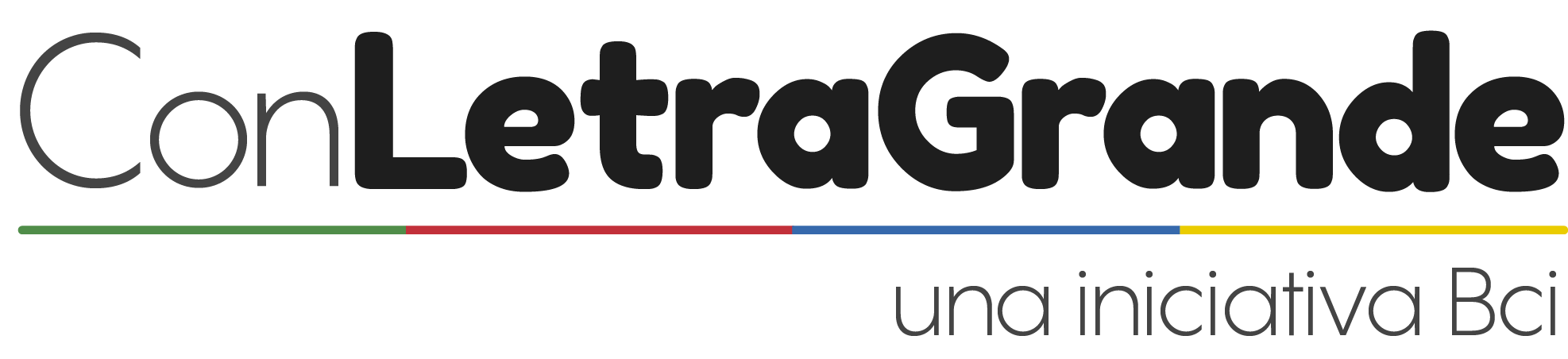 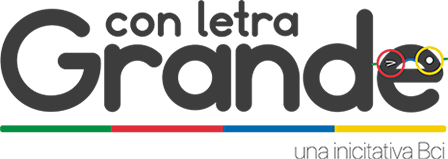 Cajas de compensación y cooperativas de ahorro y crédito
Las cajas de compensación son una alternativa desde 2008, cuando entraron a competir en este mercado. Son una buena opción cuando se trata de montos más reducidos. Pero ojo, no todo el mundo puede optar a un crédito hipotecario en este tipo de institución. Para ello, la normativa autoriza a que sea sólo para afiliados vigentes.
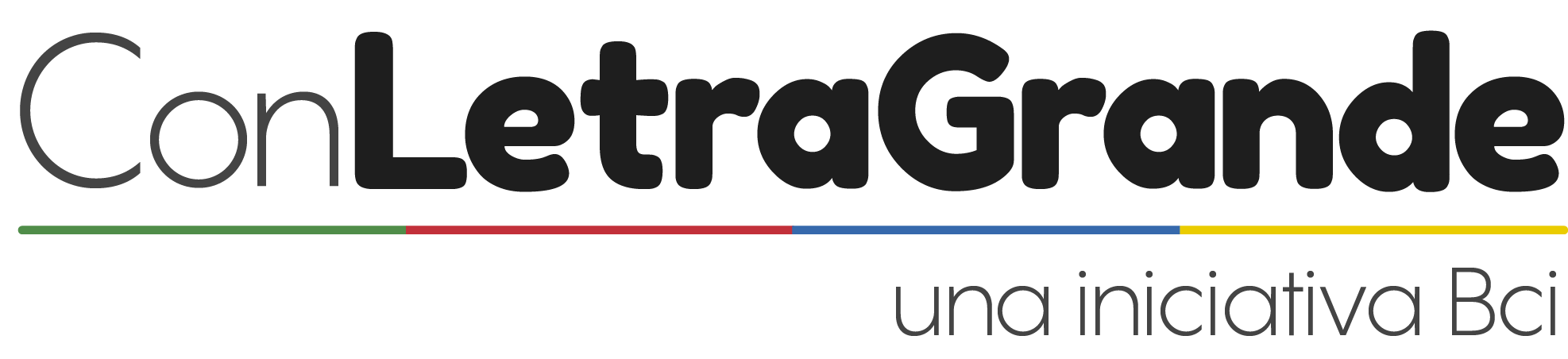 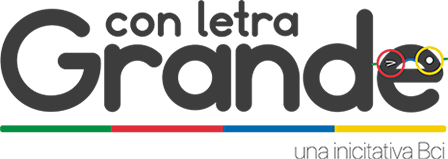 Compañías de seguros
En este caso, quienes gestionan los préstamos son las mutuarias. Se trata de filiales de las compañías de seguros o parte del holding o conglomerado financiero al que pertenecen.

 Al igual que con los bancos, para acceder a un crédito hipotecario de una compañía de seguros es necesario contar con un pie mínimo, es por esto que se dice que apunta a un segmento económico más alto. También ofrecen meses de gracia y la propiedad financiada es la garantía del préstamo.
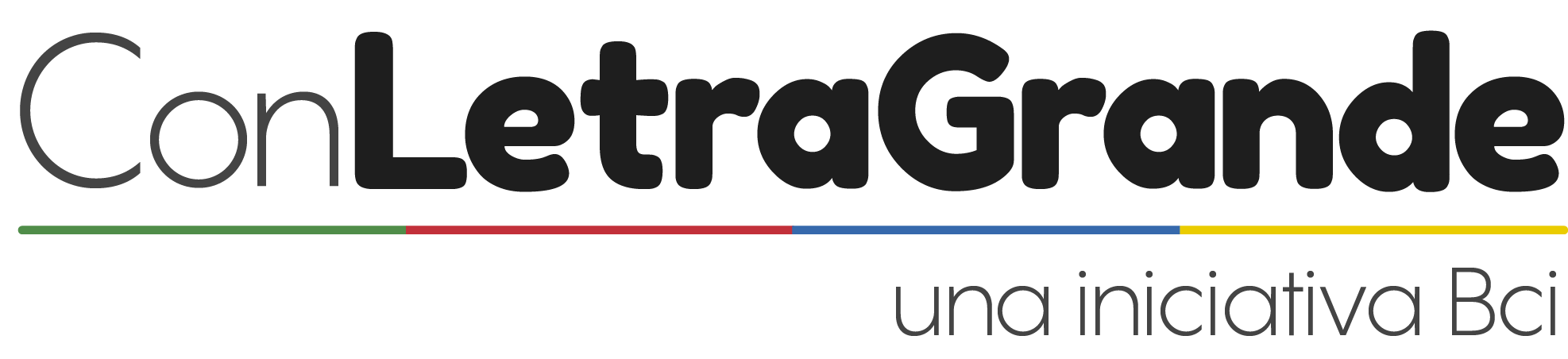 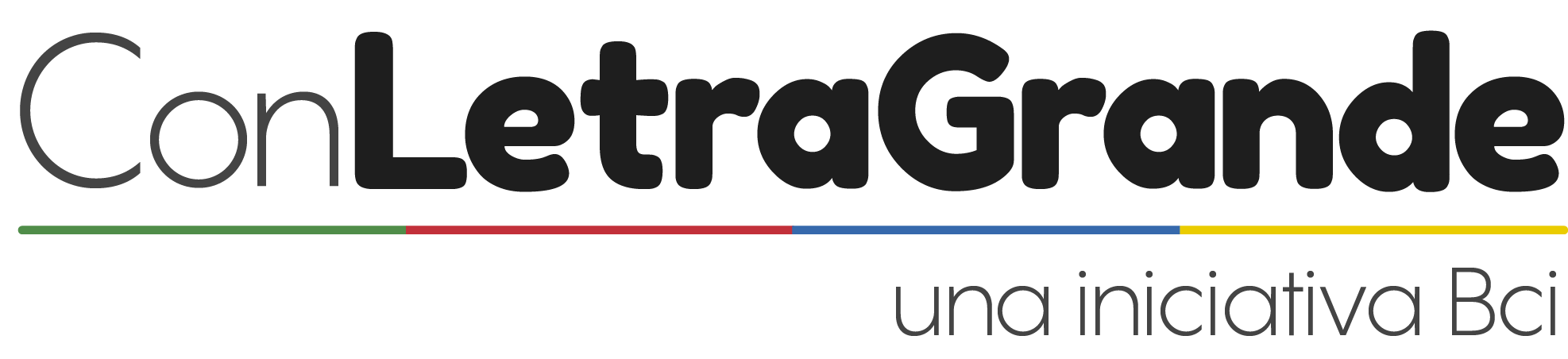